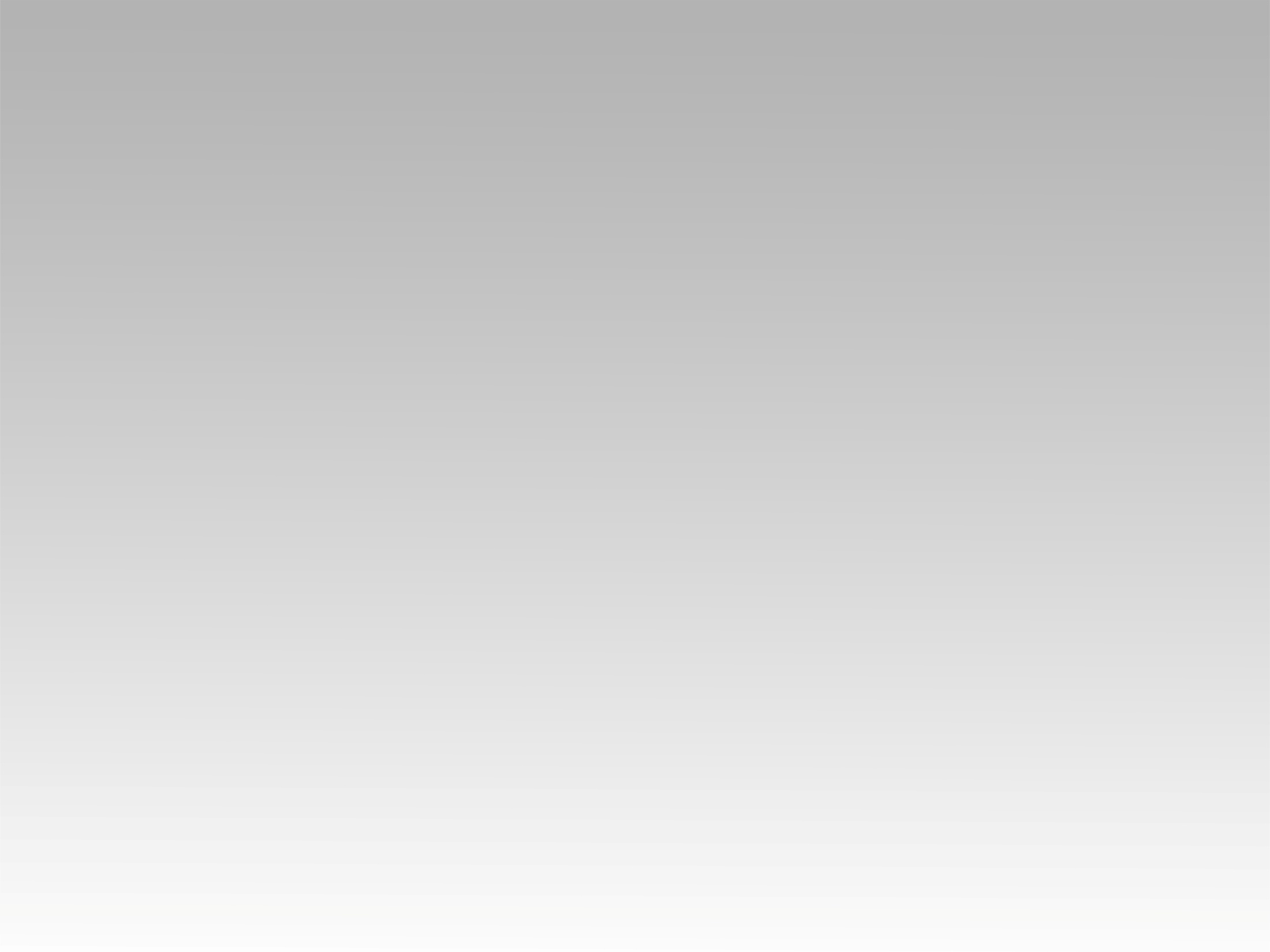 ترنمية 
إديتني الحق أكون إبنك
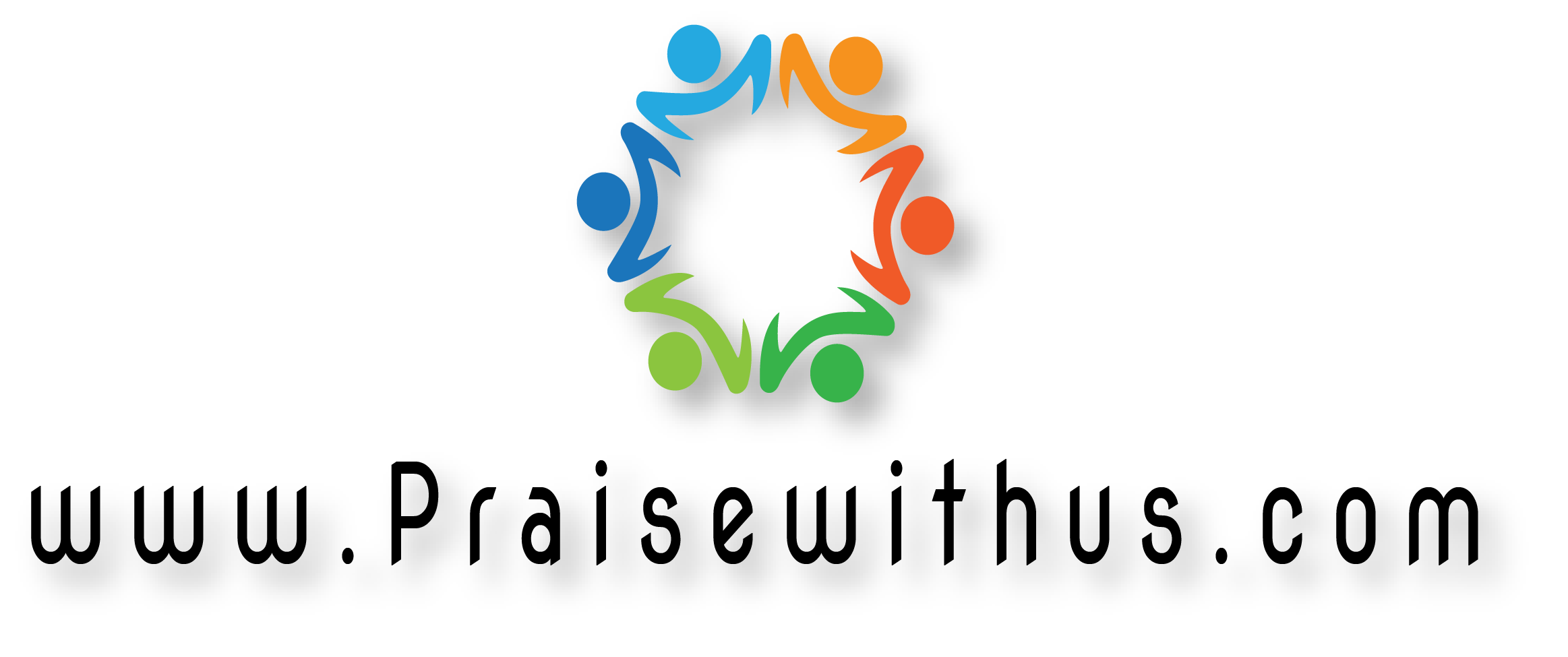 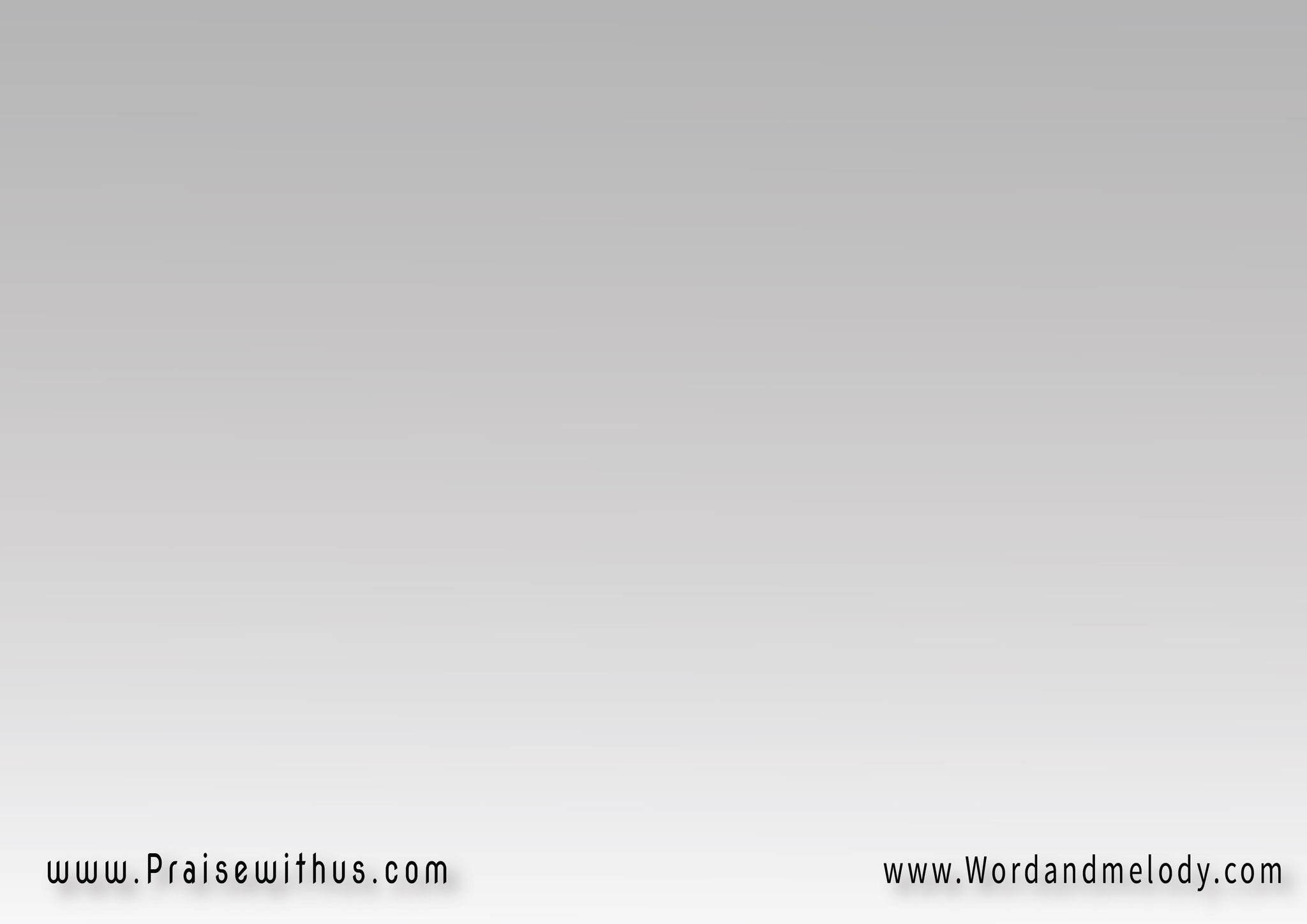 القرار:
إديتني الحق أكون إبنك       
بعد ما كنت غريب ويتيم
وخلاص وميراث في الأبدية        
مع إني خاطي وأثيم
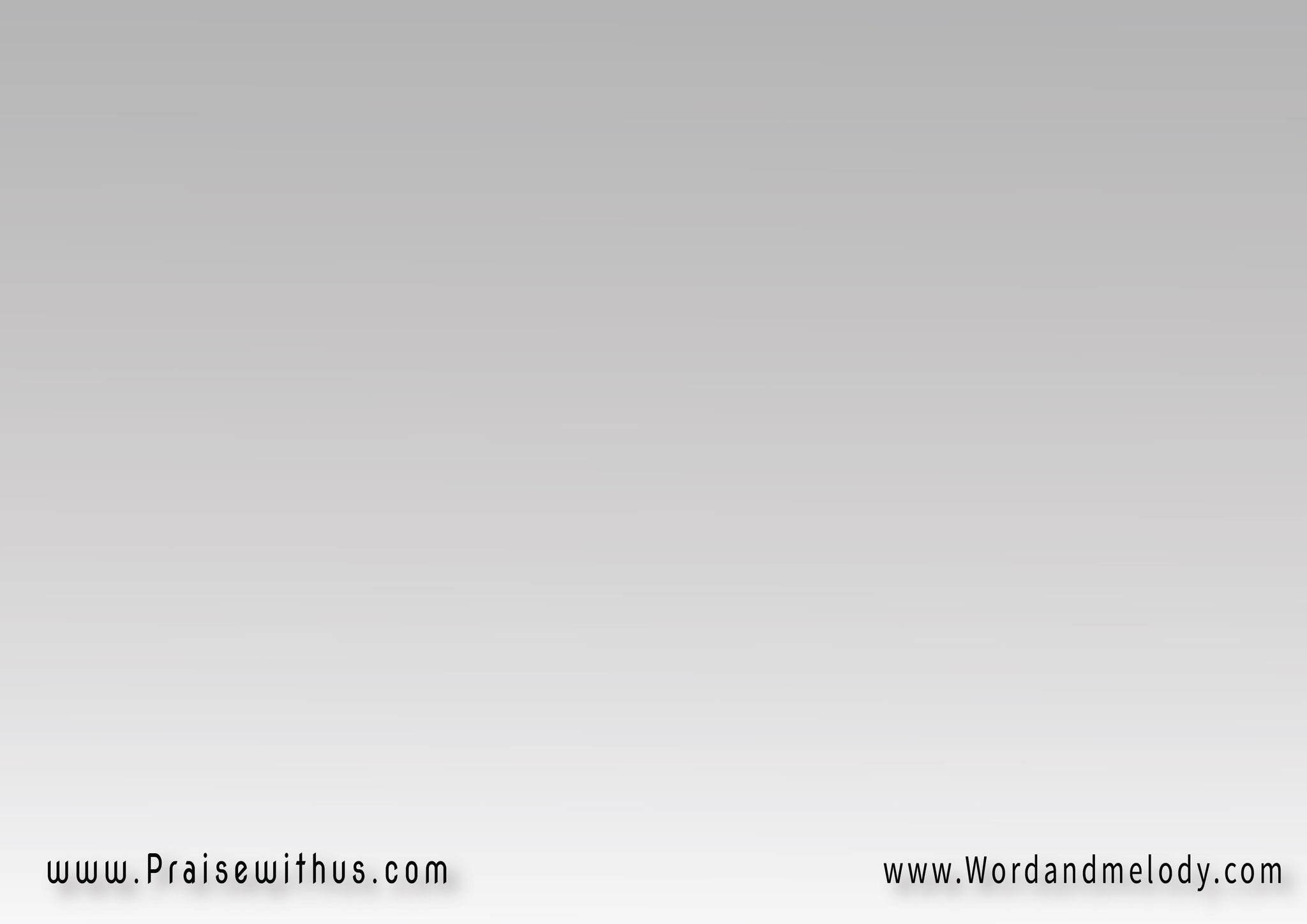 علشان حبك غامر قلبك       
يا إله الكون يا رحيم
يا إله الكون يا رحيم
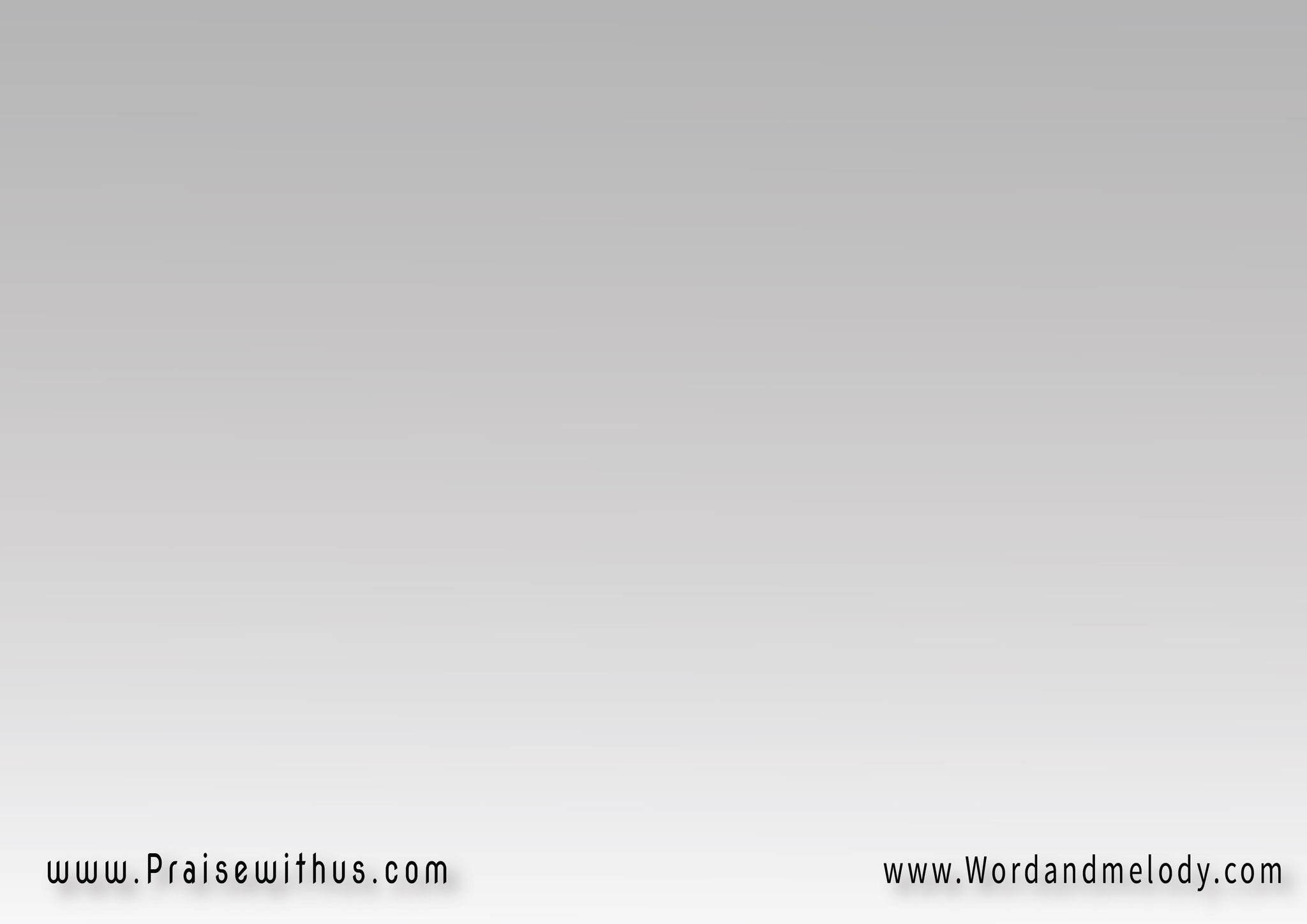 1-
خنت عهودك ونسيت جودك 
وطاوعت الشهوة وعصيتك 
وخطية قلبي خدعتني
شدتني بعيد عن ملكوتك
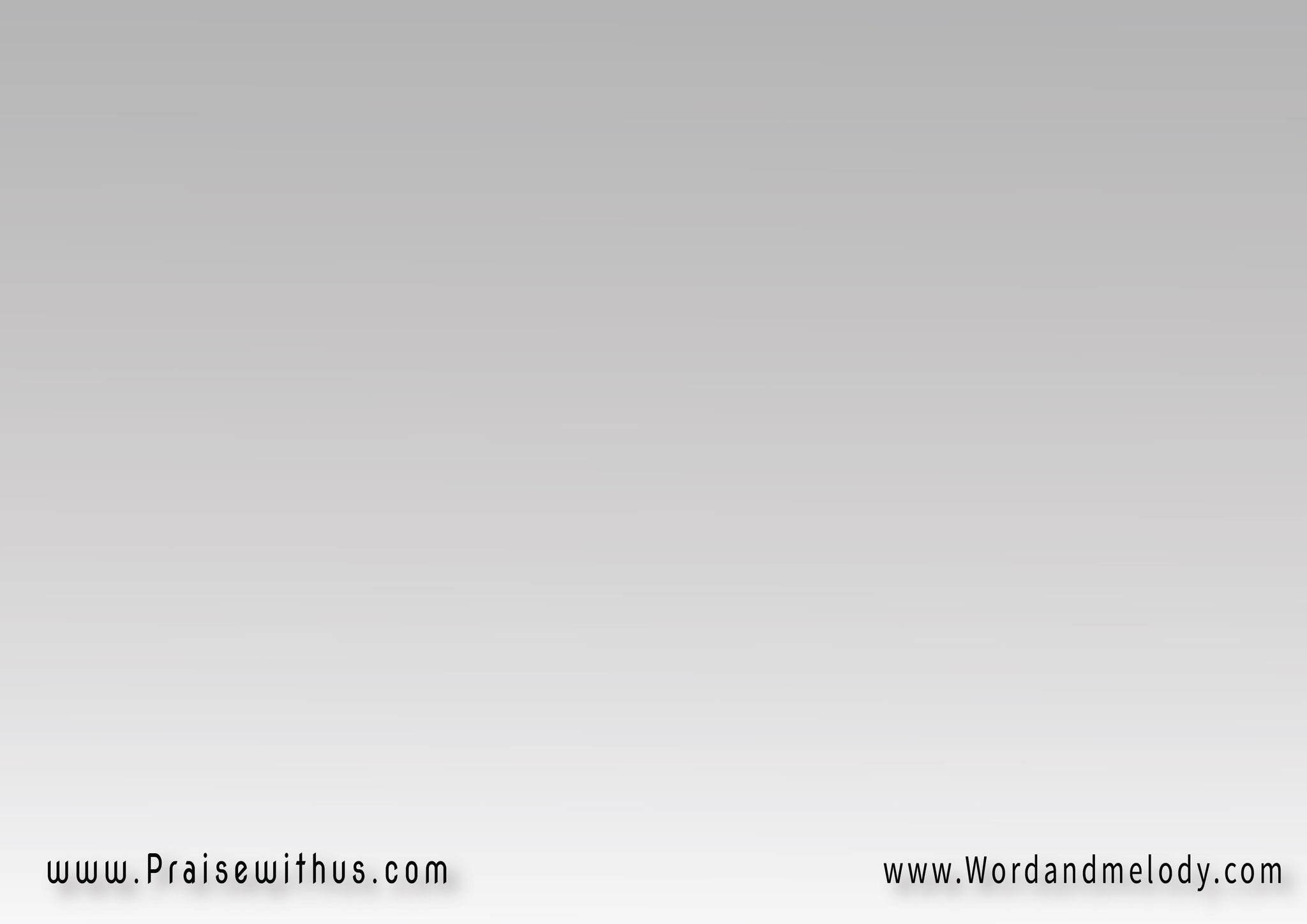 أصبحت شريد..وبعيد ووحيد      
تايه ماعرفتش طريق بيتك 
وده لأنك أب رحيم
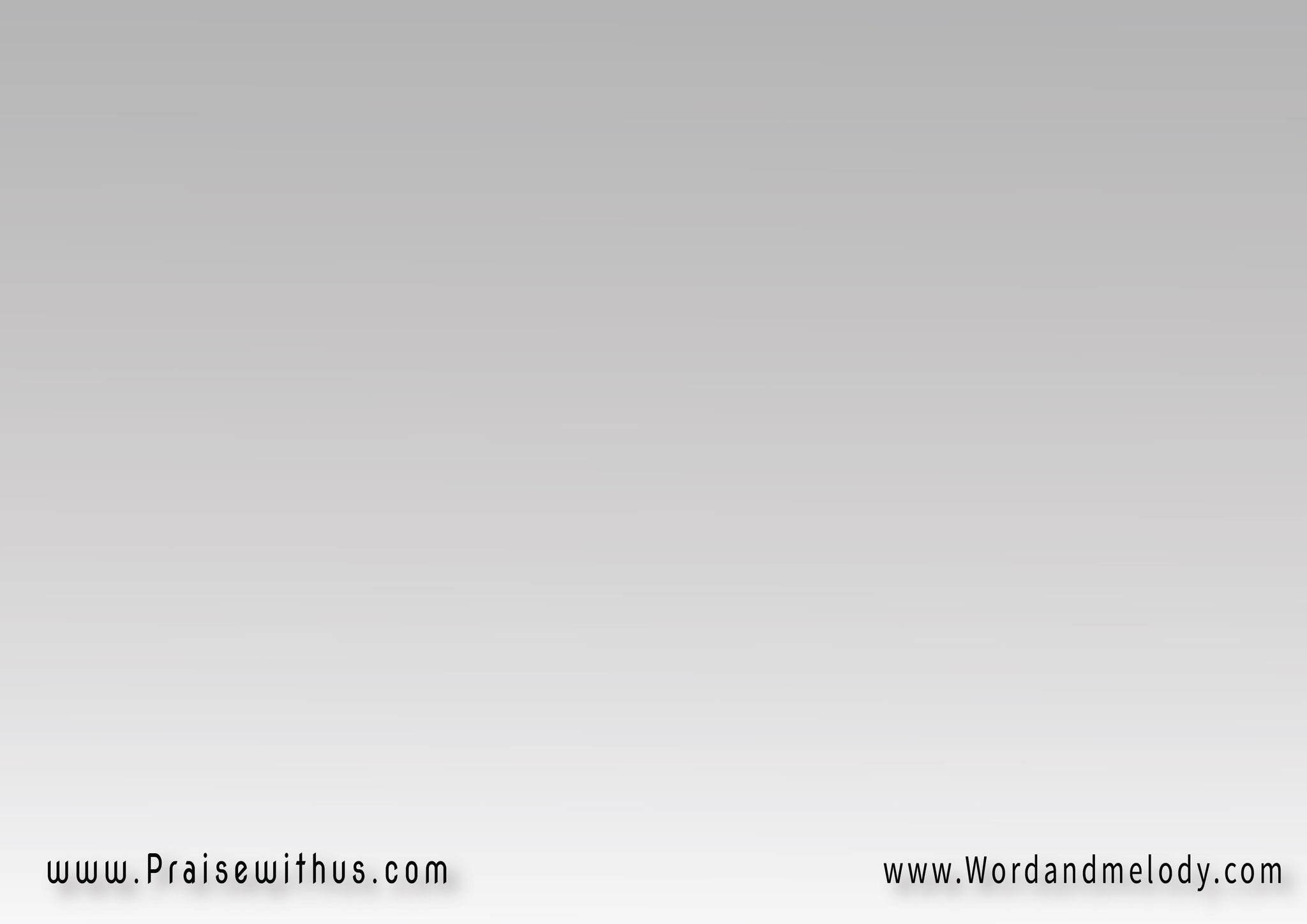 القرار:
إديتني الحق أكون إبنك       
بعد ما كنت غريب ويتيم
وخلاص وميراث في الأبدية        
مع إني خاطي وأثيم
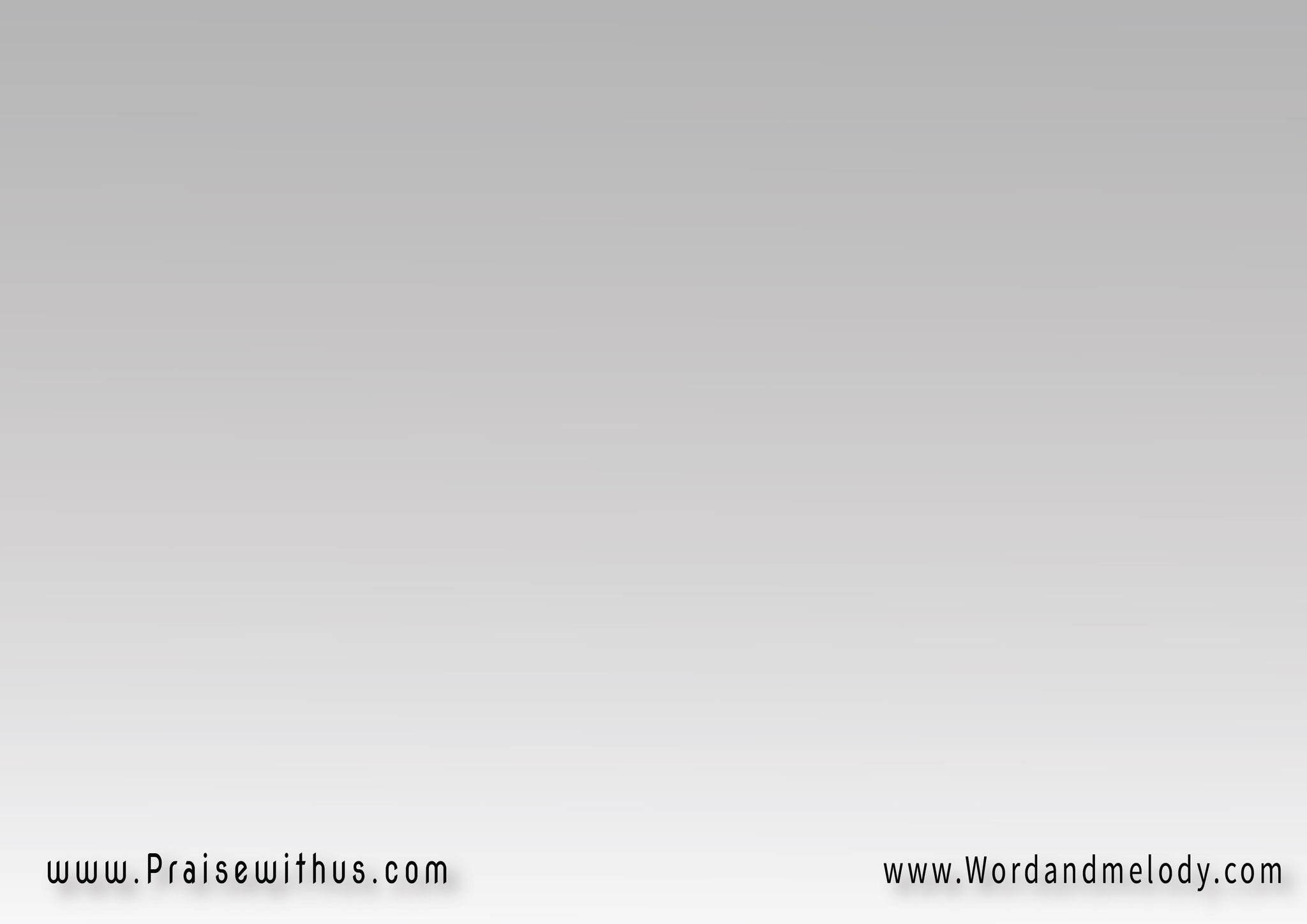 علشان حبك غامر قلبك       
يا إله الكون يا رحيم
يا إله الكون يا رحيم
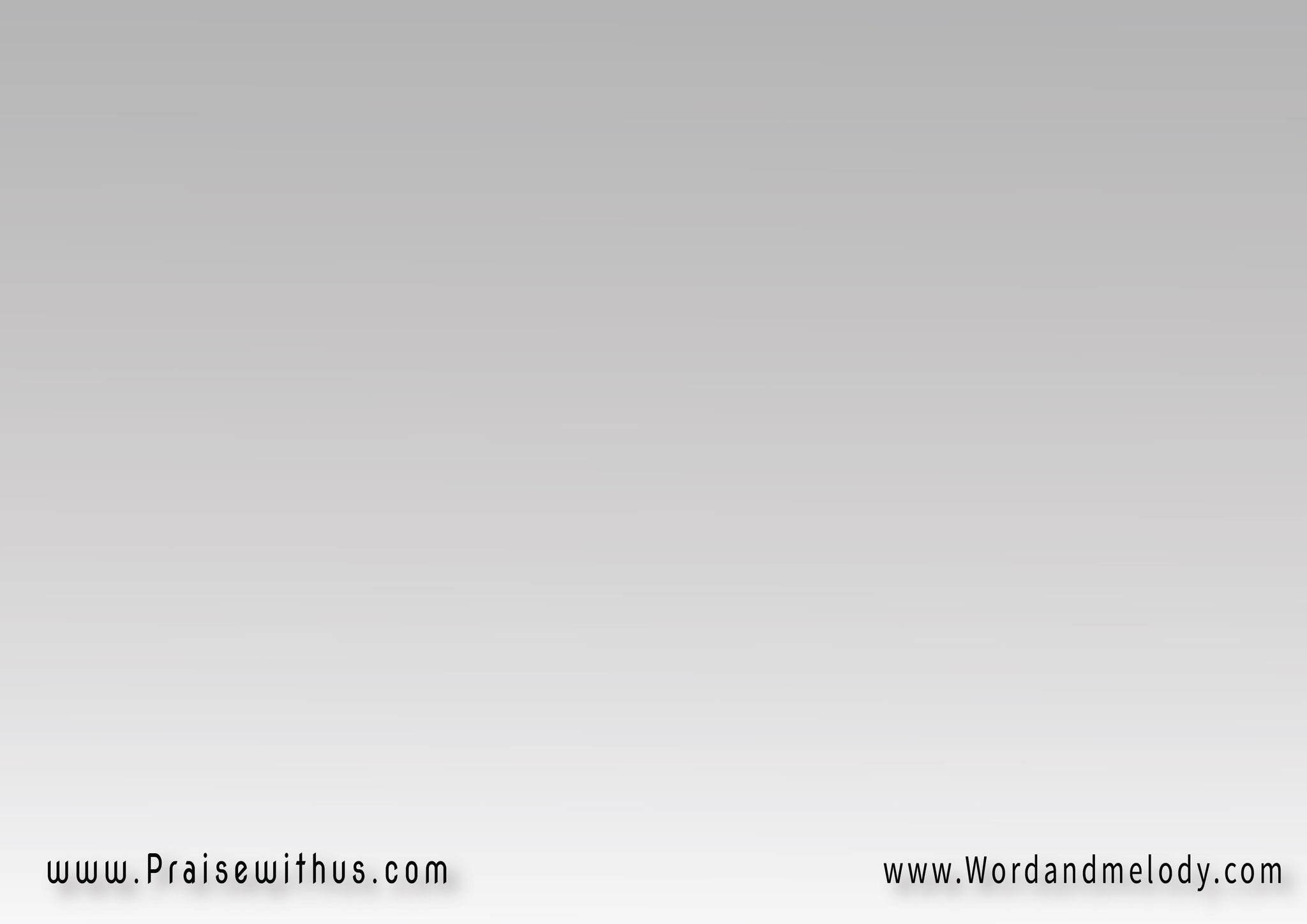 2-
عشت في أوهام وسجون وظلام     
وقيود ربطاني وذلاني
صممت أهرب وأسيب سجني      
منعتني قيودي وسجاني
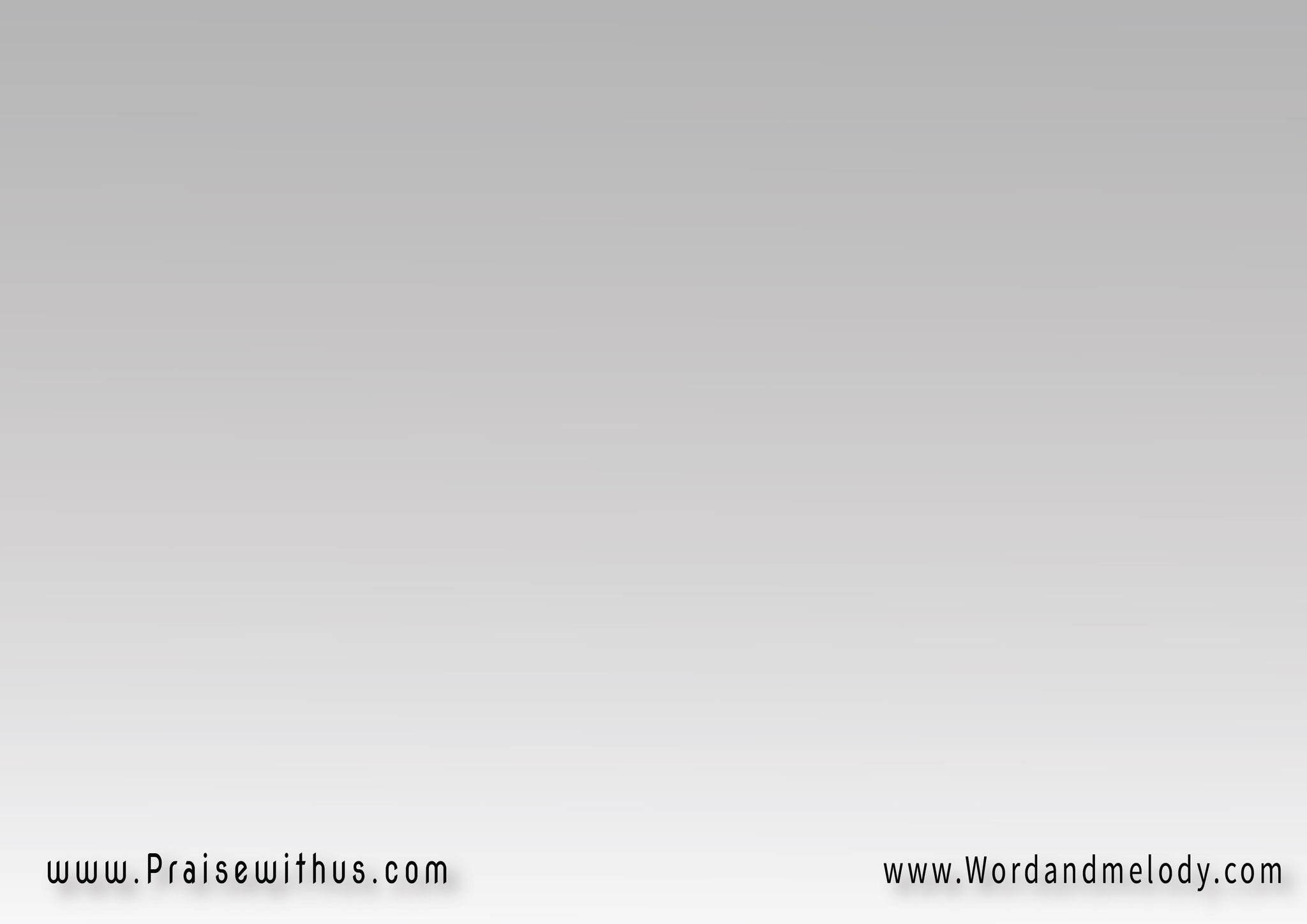 والحكم خلاص راح يتنفذ           
والموت واقف يستناني
ولكنك أب رحيم
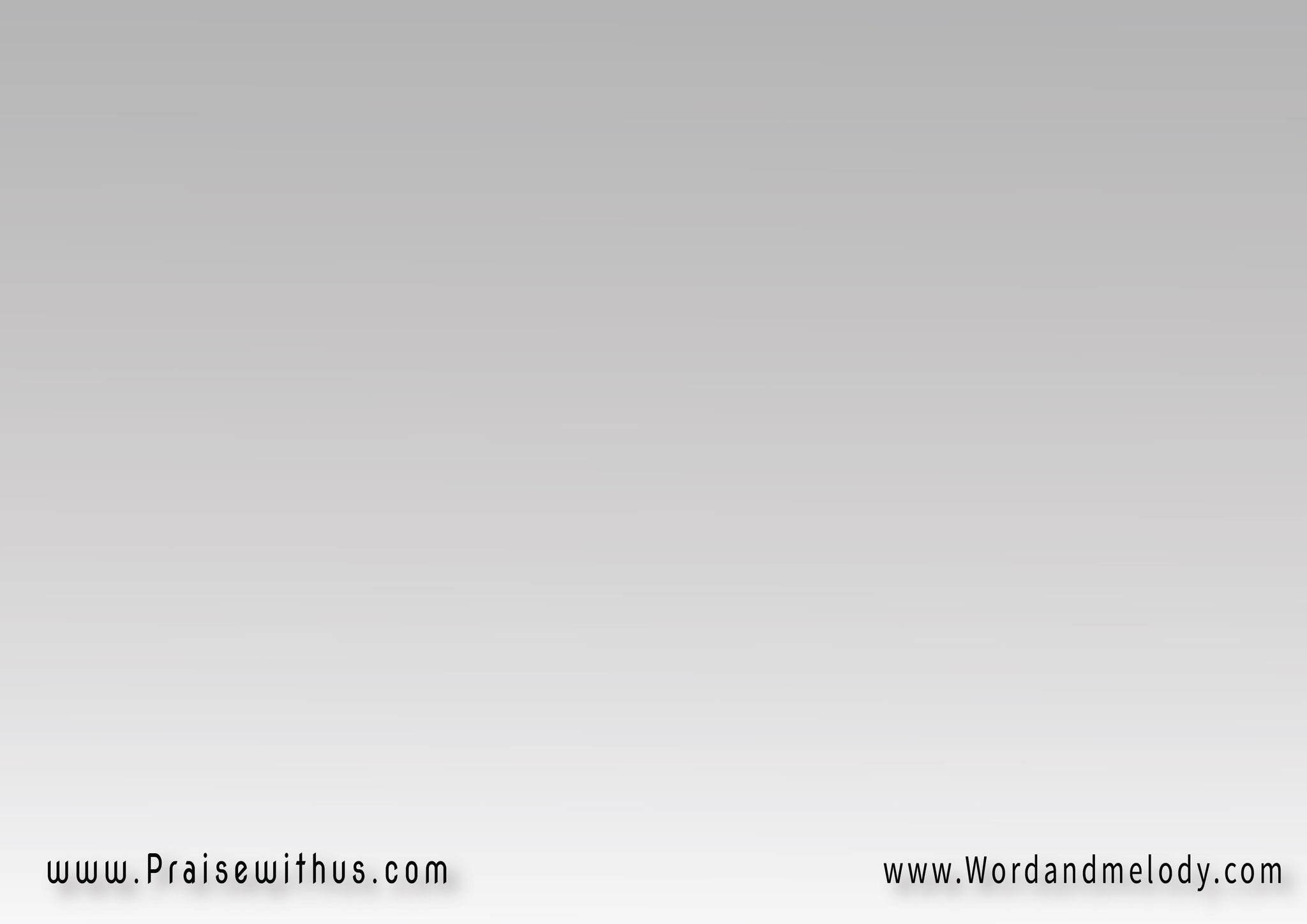 القرار:
إديتني الحق أكون إبنك       
بعد ما كنت غريب ويتيم
وخلاص وميراث في الأبدية        
مع إني خاطي وأثيم
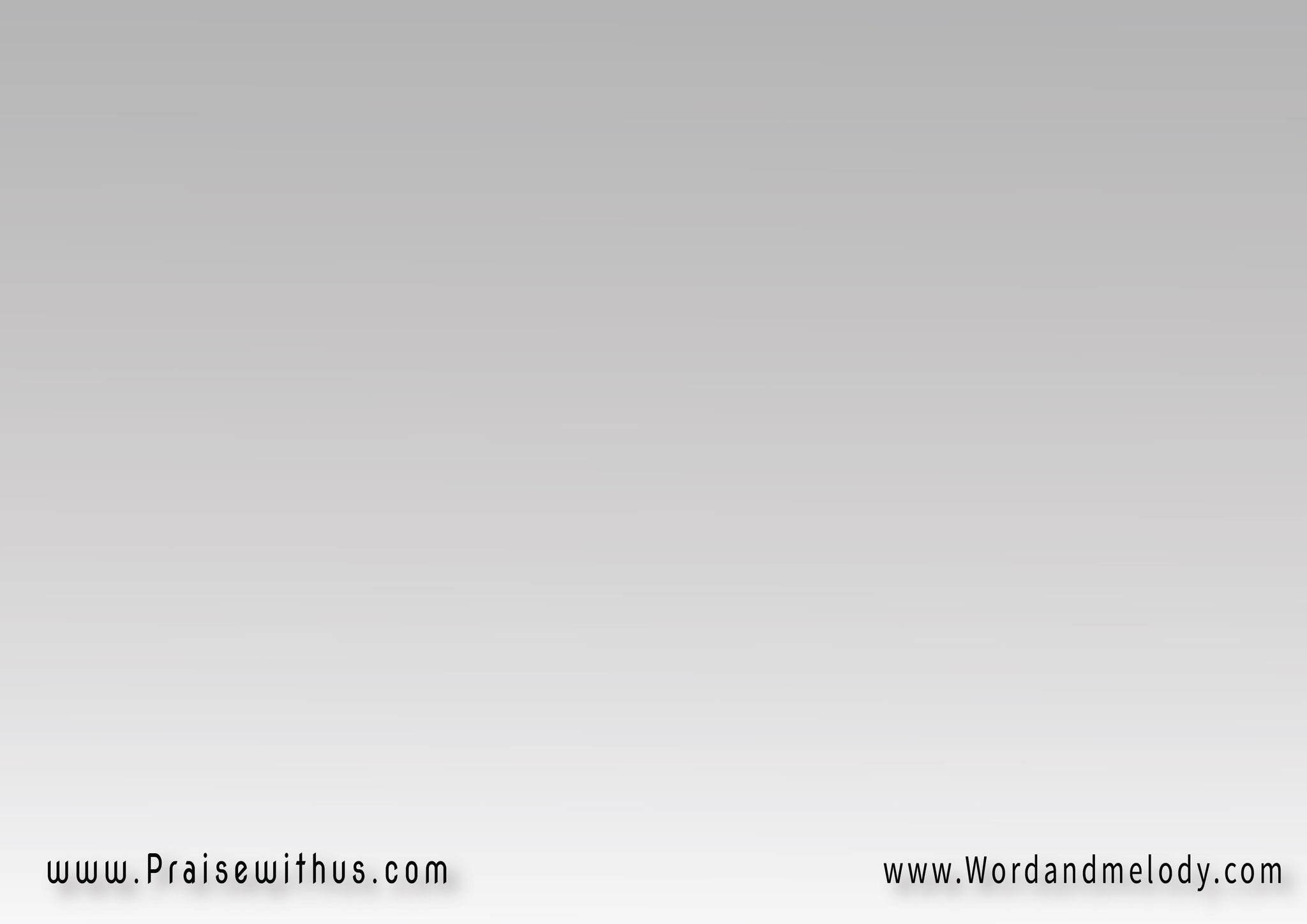 علشان حبك غامر قلبك       
يا إله الكون يا رحيم
يا إله الكون يا رحيم
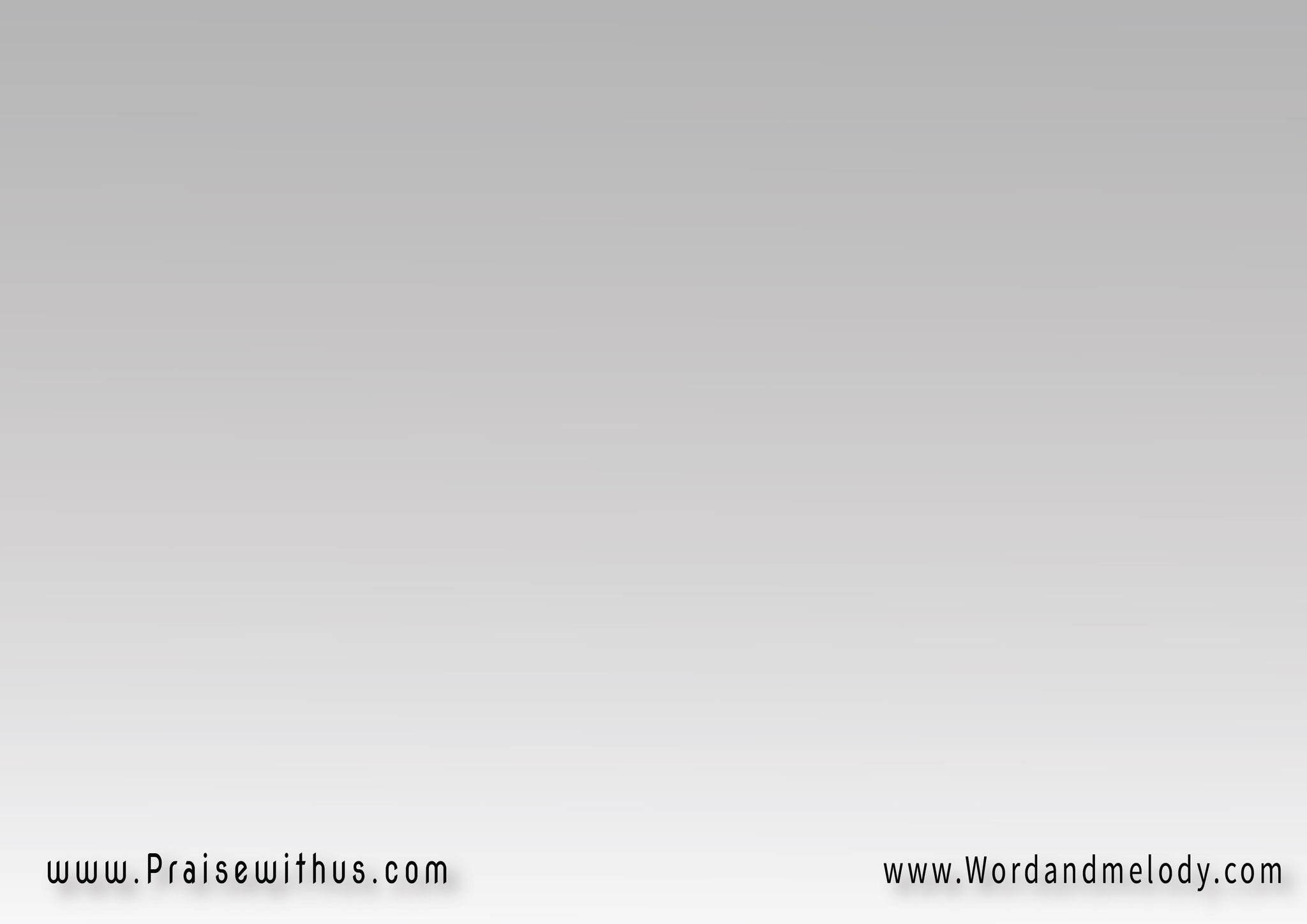 3-
وحشني حضنك وكلامك     
 نظرات عطفك وحنانك
طلبت نورك وحضورك   
جيت لي بجودك وباحسانك
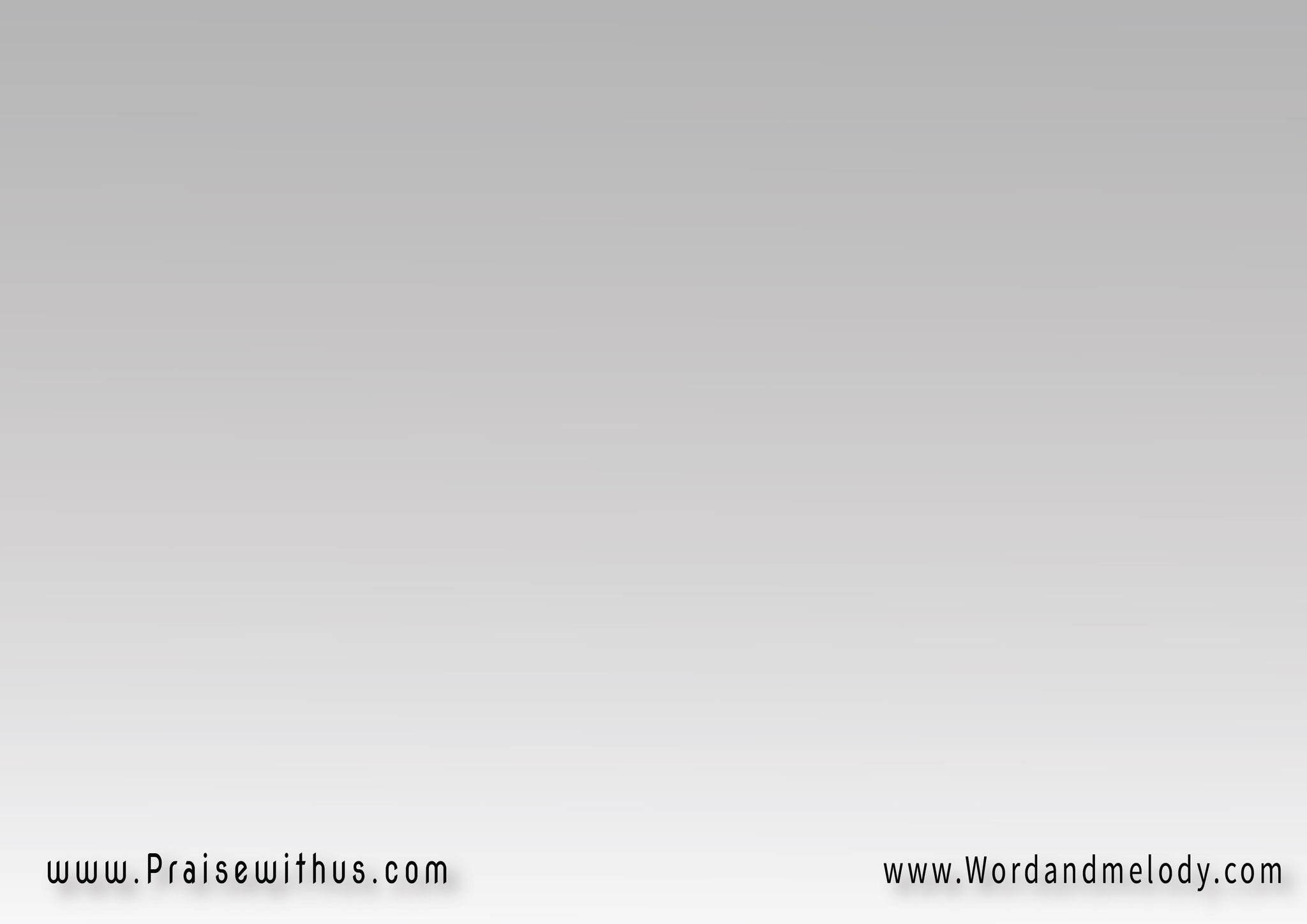 مسحت دموعي واحزاني      
وغمرني حبك وسلامك
ولقيتك أب رحيم
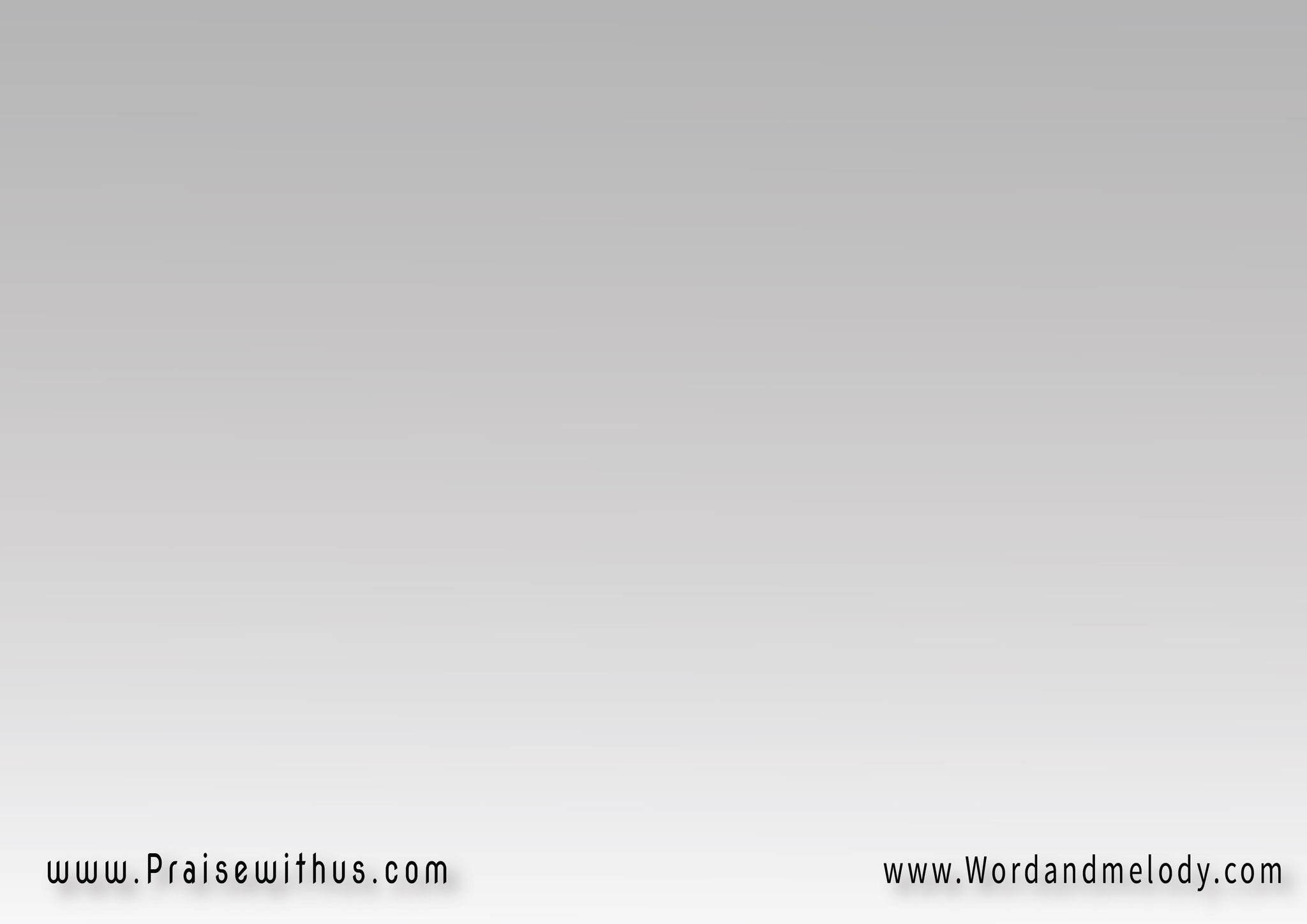 القرار:
إديتني الحق أكون إبنك       
بعد ما كنت غريب ويتيم
وخلاص وميراث في الأبدية        
مع إني خاطي وأثيم
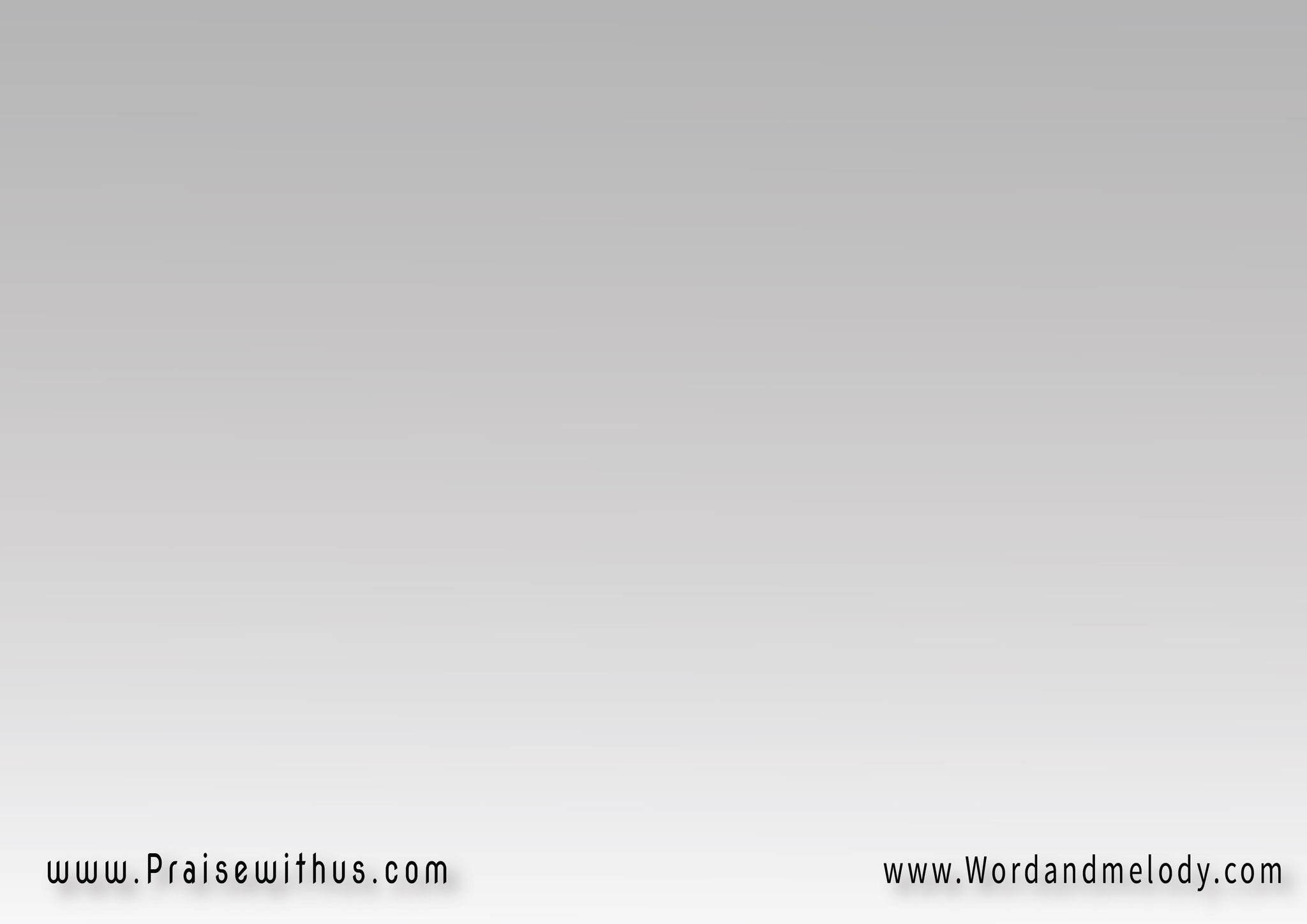 علشان حبك غامر قلبك       
يا إله الكون يا رحيم
يا إله الكون يا رحيم
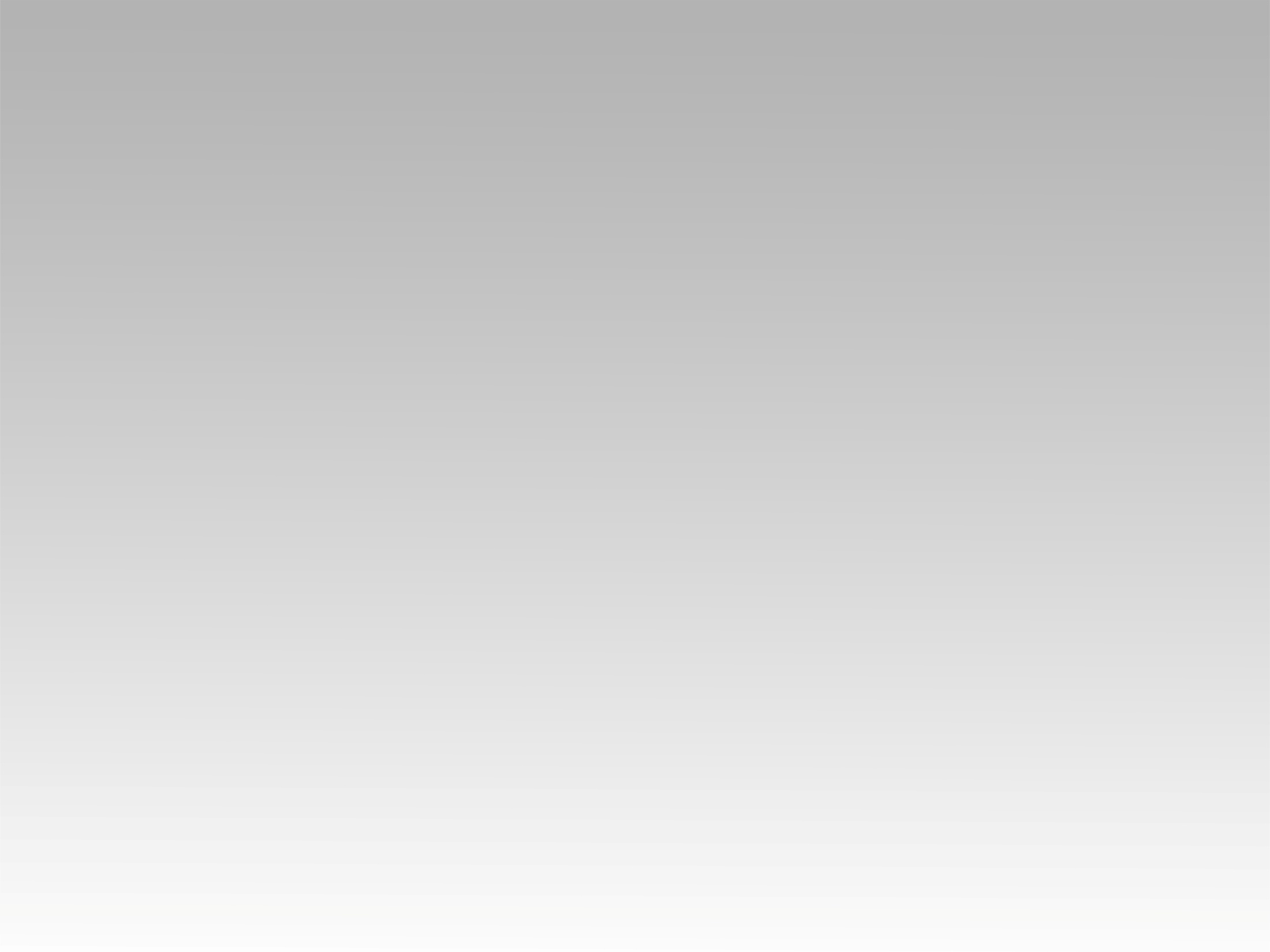 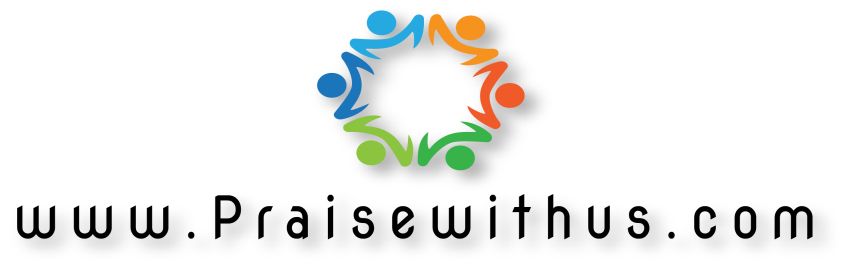